Aim: How does our definition of greatness change over time?
Quote of the Day
Kill one man, and you are a murderer. Kill millions of men, and you are a conqueror. Kill them all, and you are a god.
Jean Rostand, Thoughts of a Biologist (1939)(1894 - 1977)
Macedonia
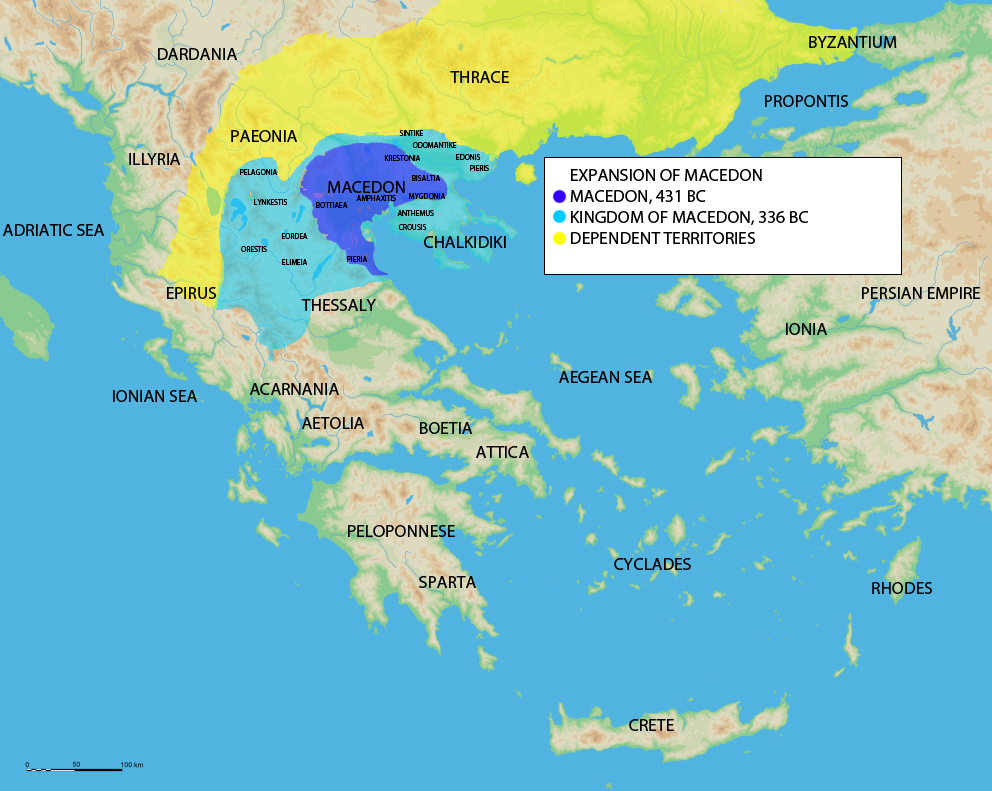 Greeks considered them to barbarians, were related to the Greeks
Originally a group of tribes but eventually united into a kingdom
Philip II of Macedon
Reorganizes Macedonia, conquers the various tribes
Created a professional army-phalanx and cavalry, 32,000 
Father of Alexander
Planned invasion of Persia-assassinated before he could carry out his plan
Alexander
Macedonian, technically not Greek 
Never lost a battle-began conquest at age 20! 
Conquered Greece, Persian Empire, parts of India in 13 years (336 BCE-323 BCE) 
Led to birth of Hellenistic culture and Hellenistic world
Battle of Gaugamela
Alexander, movie
https://www.youtube.com/watch?v=BYP3XJfCth4
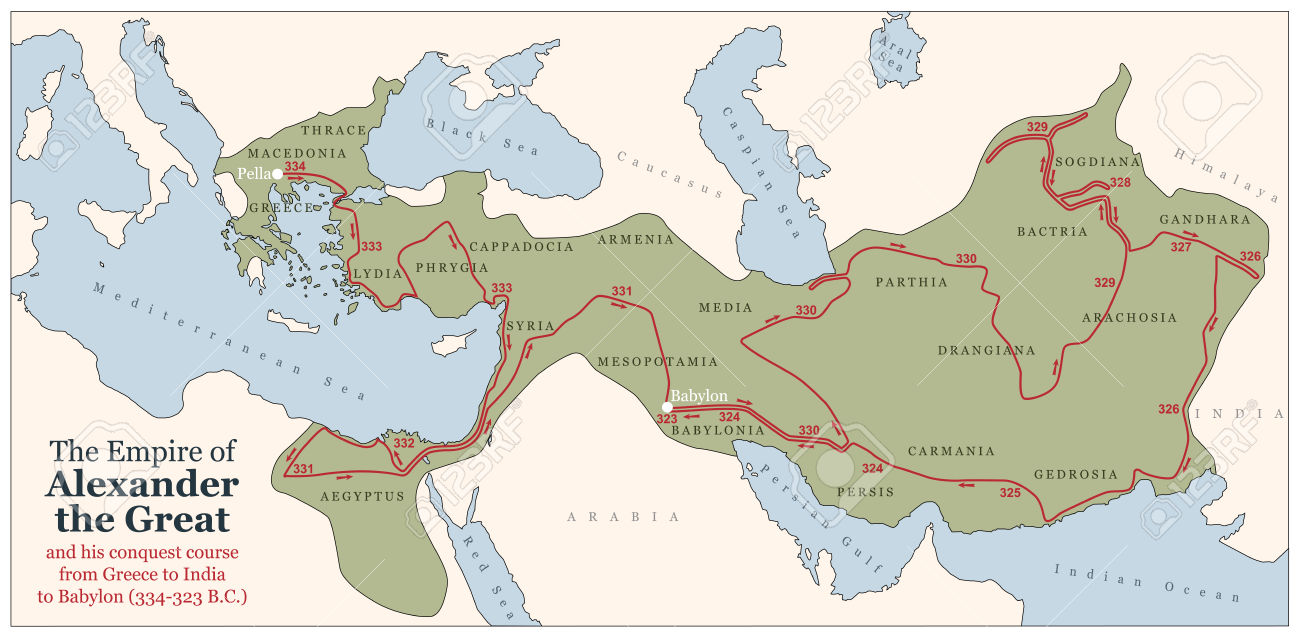 Early Forms of Hellenistic Culture
The Death of Alexander
Led army to India; they refused to go any further
Retreated and lost many men in the desert
Dies in the city of Babylon at age 32, the greatest conqueror in world history
His generals immediately began fighting over his empire
SUCCESSOR KINGDOMS
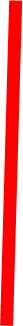 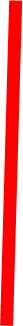 Birth of Hellenistic Culture
Combination of Greek, Macedonian, Persian, and Egyptian culture
Spread of the Greek language, art, architecture: great flowering of culture
 Library of Alexandria, science, mathematic advances
What is Alexander’s Legacy?
Conquest?
Hellenistic Culture?
Tolerance?
Economy?